Roadmap
Background: Decoupled Spatial Architectures
Hands-on Exercises
Decoupled-Spatial Architecture Programming
Advanced DSA Programming
Composing a Spatial Architecture
DSAGEN for your Research
Adding a New Instruction Capability to Processing Elements
Overview: The Organization of Spatial Schedule
Integrate the Instruction
Adding a New Host Control Command
1
Our Goal: Adding an Instruction Capability to Spatial Processing Elements
// ARM SDOT.i8.v64
int32_t c[2];
int8_t a[8], b[8];
for (i=0; i<2; ++i) {
  for (j=0; j<4; ++j) {
    int32_t A = (int32_t)a[i*4+j];
    int32_t B = (int32_t)b[i*4+j];
    c[i] += A * B;
  }
}
Mixed precision instruction is a newly emerging idiom in many general-purpose processors
Give our spatial PEs the capability of this instruction
2
A Brief Codebase Walk Through (Spatial Scheduler)
Automatically generate
The registered  instruction enum
Integrate the instruction behavior for simulation
Helper functions getting the information
src/insts/*: Instruction enum, information (II, lat, power, area, and etc.), and behavior simulation.
src/dfg/*: Data structures for parsed dataflow graph.
                   Dataflow graph simulation.
src/arch/*: Data structures for hardware description.
src/schedule/*: Data structures that records spatial mapping
src/mapper/*: Strategies for adjusting the spatial mapping.
drivers/*: The drivers of scheduler and design space explorer.
3
Add a New PE Instruction
src/insts/inst_model.cpp: the implementation of an instruction integration generator, which generates:
The enum of each instruction.
A function that dispatches enum to simulation behaviors.
Helper functions that returns the information of each instruction:
II, name, latency, and num of operands/outputs
./inst_model [index of instructions] [power/area] [output header] [output cxx]
Index of Instructions: ssinst.full
Power/area information gathered from synthesis
Output Header/CXX: The name of the output files.
4
What instructions are available on the spatial accelerator?
src/insts/full.ssinst: The metadata of each instruction.
#Instruction  Bitwidth  NumOperands  OutputValues  Latency  II
Add64         64        2            1             2        1
How do I extend my instructions?
src/insts/inst_model.cpp: The instruction metadata generator.
./inst_model [index of instructions] [power/area] [output header] [output cxx]
Use src/insts/full.ssinst as index to gather affiliated metadata of each instruction, including power, area, and simulation behavior.
// Return the first output
uint64_t execute(
             std::vector<uint64_t> &ops,       // Operands
             std::vector<uint64_t> &outs,      // Other outputs
             std::vector<uint64_t> &regs,      // Register File
             std::vector<uint64_t> &discard,   // Data Predicate
             std::vector<uint64_t> &back_array // Backpressure
             ) {
  return (int64_t) ops[0] + (int64_t) ops[1];
}
5
Add a New PE Instruction (Cleanup)
Be careful about the data type casting!
It is something like “soft-float” ABI — uint64_t is actually storing the binary format of a floating-point number.
double a = (double) ops[0];
double b = (double) ops[1];
return (uint64_t) a * b;
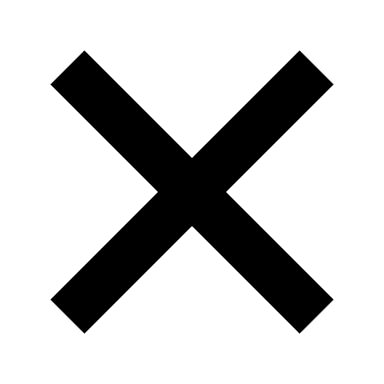 double a = *reinterpret_cast<double*>(&ops[0]);
double b = *reinterpret_cast<double*>(&ops[1]);
double c = a * b;
return *reinterpret_cast<double*>(&c);
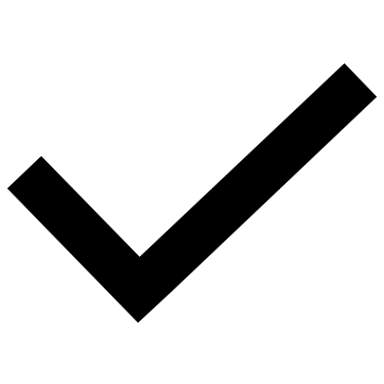 6
Roadmap
Background: Decoupled Spatial Architectures
Hands-on Exercises
Decoupled-Spatial Architecture Programming
Advanced DSA Programming
Composing a Spatial Architecture
DSAGEN for your Research
Adding a New Instruction Capability to Processing Elements
Adding a New Host Control Command
Overview: The sw/hw Interface and Hardware Simulator
Adding the Instruction along with the Code Path
7
What if we do not want to accumulate from zero?
ID
00
01
02
03

04


05
06
07
08

09
10
11
12
// manual/compute.dfg
Input: A
Input: S
B = FMul64(A, A)
O = FAccumulate64(B,
               ctrl=S{1:d})
Output: O
----
#pragma group temporal
Input: NORM2
NORM = Sqrt(NORM2)
INV = FDiv(1.0, NORM2)
Output: INV
----
Input: V
Input: C
B = FMul64(V, C)
Output: B
Proposed Solution: Add a control command to modify the register file of PEs.
Software Interface:
SS_SET_REG(inst, reg_id, value)
Set the reg_idth register of PE to which the instruction is mapped to value.
Implement the interface:
Binary Assembler
Hardware Simulator
8
Our Goal: Adding a Control Command
id
00
01
02
03
04


05
06
07
08

09
10
11
12
// manual/compute.dfg
Input: A
Input: S
B = FMul64(A, A)
O = FAcc64(B, S)
Output: O
----
#pragma group temporal
Input: NORM2
NORM = Sqrt(NORM2)
INV = FDiv(1.0, NORM2)
Output: INV
----
Input: V
Input: C
B = FMul64(V, C)
Output: B
Change the register file in a specific PE
It is useful when accumulating from a non-zero initial value.
Software/hardware interface:
#define SS_REG_WRITE(inst_id, reg_id, value) \
    ss_reg_set $rs1, $rs2, imm
Change the value of the register whose subscript is reg_id in PE to which instruction whose ID is inst_id is mapped to value.
Compiler
Binary format, and mnemonic
Hardware Simulator
Decode and dispatch to the accelerator
9
A Brief Codebase Walk Through (Hw/Sw Interf. & Sim.)
Runtime Simulation
Infra Build
dsa-gem5
dsa-riscv-ext
opcodes-dsa
binary format of the extended ISA
arch/arch/riscv/decode.isa
riscv-dsa.c
mnemonic of the extended ISA
src/cpu/minor/exec_context.h
dsaintrin.h
macro intrinsic wrapper
src/cpu/minor/ssim/*
programs
spatial-scheduler
autopatch.py
dsa-llvm-project
Decode the instruction
Execute the instruction
Change the data structure of the spatial accelerator
Patch the binary assembler and of GNU toolchain.
riscv-gnu-toolchain
dsa-binary
Workload Compilation
10
Dive into the Extended ISA: Custom Slots of RISCV
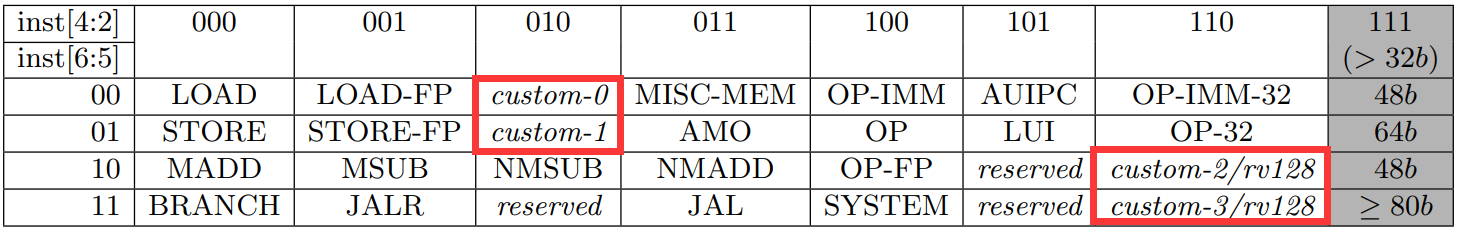 #define SS_DMA_READ(addr, stride, size, n, port)                           \
 __asm__ __volatile__("ss_dma_rd %1, %2, %3", "r"(stride), "r"(n), "i"(1)) \
 __asm__ __volatile__(“ss_dma_rd %1, %2, %3”, “r”(addr), “r”(size), "i"((port)<<1))
#define SS_SET_REG(id, reg, value) \
 __asm__ __volatile__("ss_set_reg %1, %2, %3", "r"(id), "r"(value), "i"(reg))
11
A Brief Codebase Walk Through (Hw/Sw Interf. & Sim.)
Binary Compilation
Infra Build
programs
dsa-riscv-ext
opcodes-dsa
dsa-llvm-project
binary format of the extended ISA
riscv-dsa.c
mnemonic of the extended ISA
Patched bin-utils
riscv-gnu-toolchain
macro intrinsic wrapper
dsaintrin.h
dsa-binary
autopatch.py
dsa-riscv-ext/opcodes-dsa
#mnemonic   operands                  functc3  i[6:5] i[4:2] i[1:0]ss_dma_rd   rs1 rs2 bimm12hi bimm12lo 14..12=3 6..5=1 4..2=2 1..0=3 # S-type
ss_set_reg  rs1 rs2 bimm12hi bimm12lo 14..12=2 6..5=1 4..2=2 1..0=3 # S-type
dsa-riscv-ext/riscv-dsa.c
{"ss_dma_rd", 0, INSN_CLASS_I, "s,t,q", MATCH_SS_DMA_RD, MASK_SS_DMA_RD, match_opcode, 0},
{"ss_seg_reg",0, INSN_CLASS_I, "s,t,q", MATCH_SS_DMA_RD, MASK_SS_DMA_RD, match_opcode, 0},
$ make dsa-riscv-ext
12
A Brief Codebase Walk Through (Simulation)
dss-gem5/src/arch/riscv/isa/decoder.isa
dsa-gem5/src/cpu/minor/exec_context.hh
RISCV CPU
dsa-gem5/src/cpu/minor/ssim/accel.cc
// dsa-gem5/src/arch/riscv/isa/decode.isa
0xa: decode FUNCT3 { // 0xa = 10 = 2^4+2
  // ...
  0x2: SSOp::ss_dma_rd({{    xc->pushStreamDimension(Rs1, Rs2, imm >> 1);    if (~imm & 1) {      xc->callSSFunc(SS_MEM_PRT);
    }  }}, IsSSStream, IsNonSpeculative, No_OpClass);
// dsa-gem5/src/cpu/minor/ isa/exec_context.hh
switch(ss_func_code) {
  // ...
  case SS_PRT_MEM:    ssim.write_dma();    break;
dsa-gem5/src/cpu/minor/ssim/ssim.cc
Memory
Mem. Controller
Execute the streams and coordinate the interface FIFO buffer.
case SS_SET_REG:
    ssim.accel->sched->dfg->nodes[id]
              ->_reg[idx] = val;
    break;
0x3: SSOp::ss_set_reg({{
    // Pass Rs1, Rs2, Rs3 to xc state    xc->callSSFunc(SS_SET_REG);
}}, IsSSStream, IsNonSpeculative, No_OpClass);
Rec Bus
spatial-scheduler/src/dfg/ssdfg.cpp
Execute the dataflow graph with the delay and latency information.
13
Resources
Tutorial Website
http://www.seas.ucla.edu/~jianw/dsagen/tutorial.html
Released Source
https://github.com/PolyArch/dsa-framework
Binary and Docker
On Tutorial Website
Hands-on Exercises
https://github.com/PolyArch/dsa-examples
Related Papers
Jian Weng=, Sihao Liu=, Vidushi Dadu, Zhengrong Wang, Tony Nowatzki, “DSAGEN: Synthesizing Programmable Spatial Architectures”, ISCA 2020
Jian Weng, Sihao Liu, Zhengrong Wang, Vudushi Dadu, Tony Nowatzki, “A Hybrid Systolic-Dataflow Architecture for Inductive Matrix Algorithms”, HPCA 2020
Vidushi Dadu, Jian Weng, Sihao Liu, Tony Nowatzki, “Toward General Purpose Acceleration by Exploiting Common Data-Dependence Forms”, MICRO 2019
14